Mogoči načini preverjanja in ocenjevanja kompleksnih dosežkov pred laboratorijskimi vajami, med njimi in po njih 

Mateja Godec, Gimnazija Franca Miklošiča Ljutomer
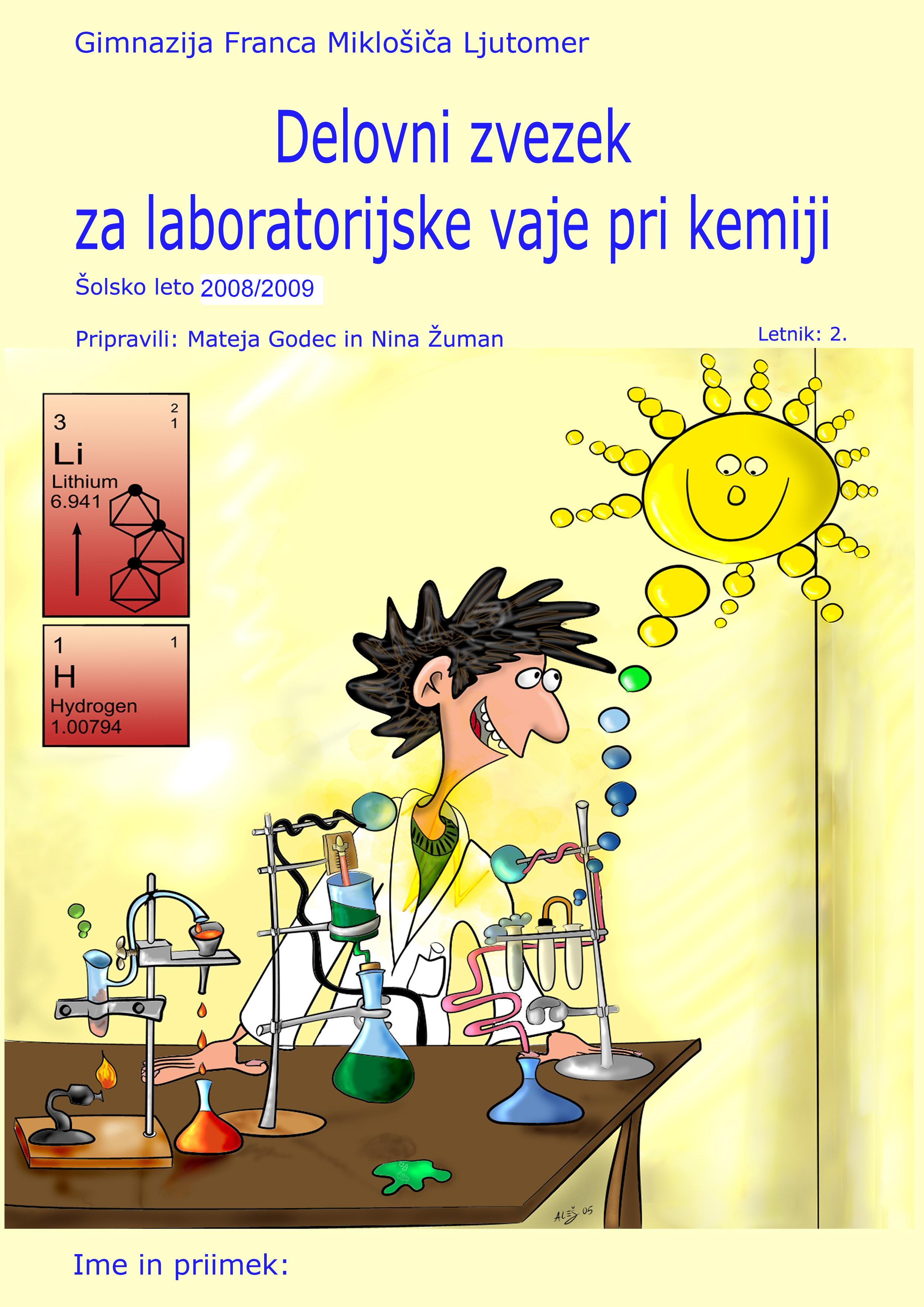 LABORATORIJSKE VAJE
DIJAKI

poučne
zabavne
zanimive
brez spraševanja
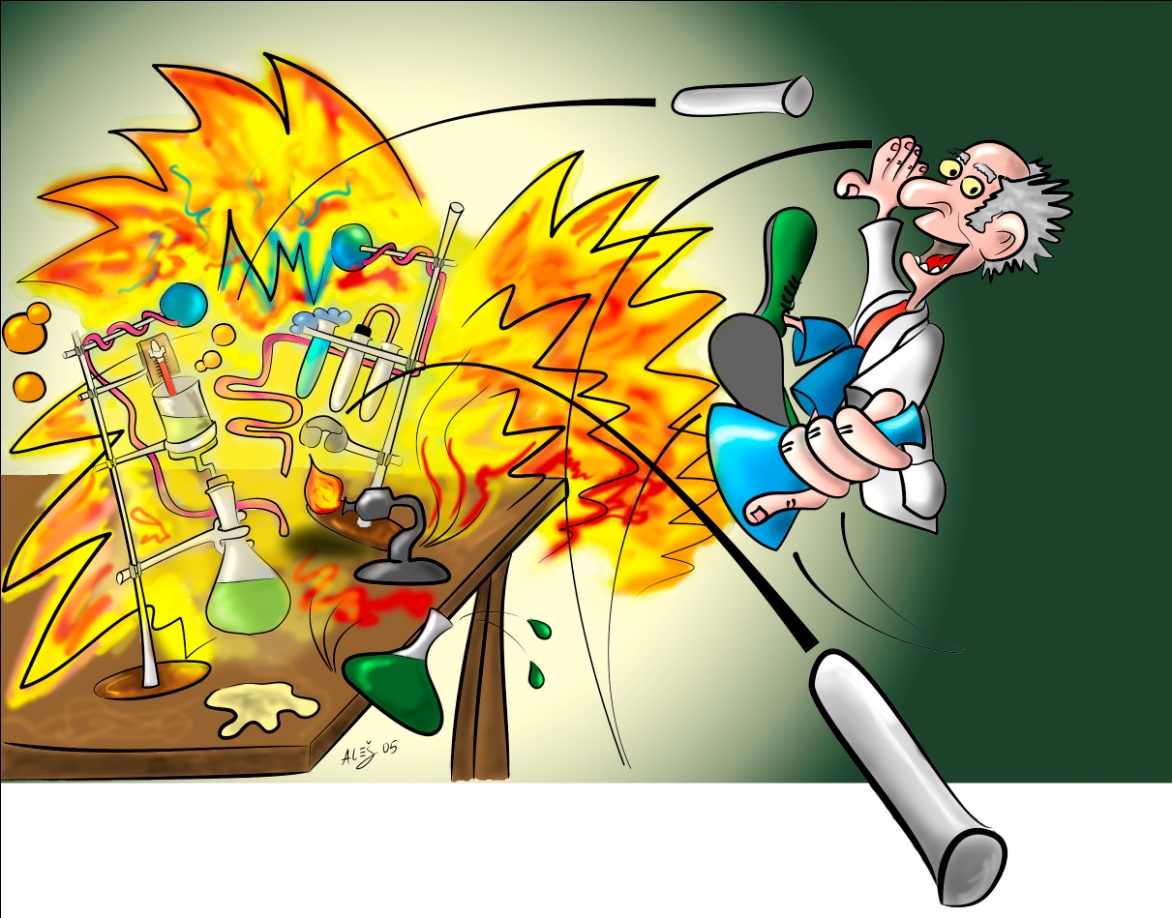 LABORATORIJSKE VAJE

UČITELJI
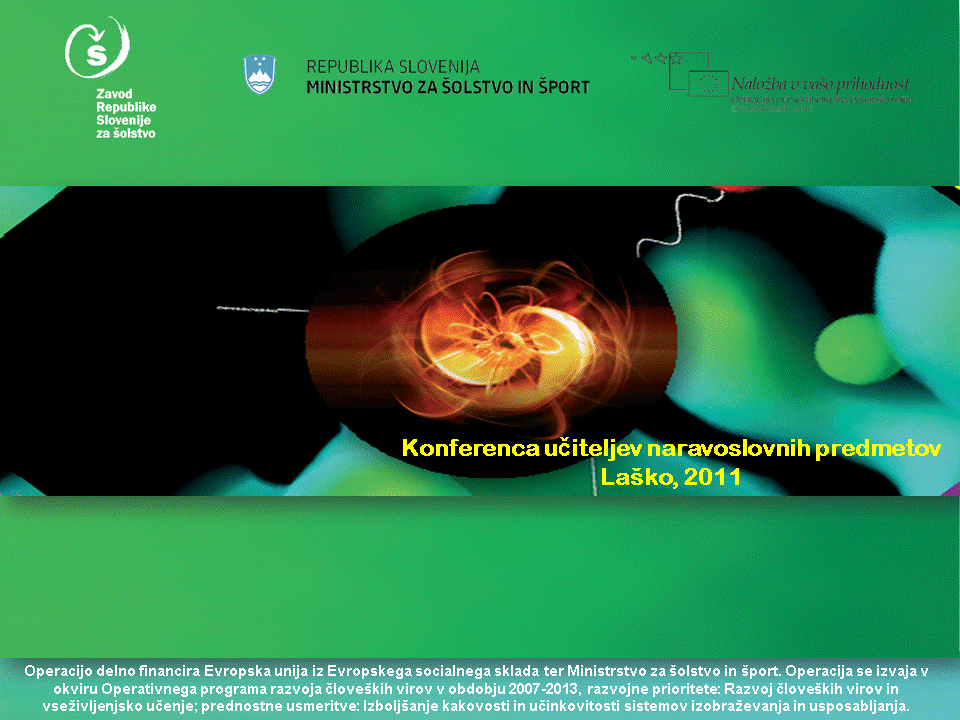 PREVERJANJE IN OCENJEVANJA LABORATORIJSKIH VAJ
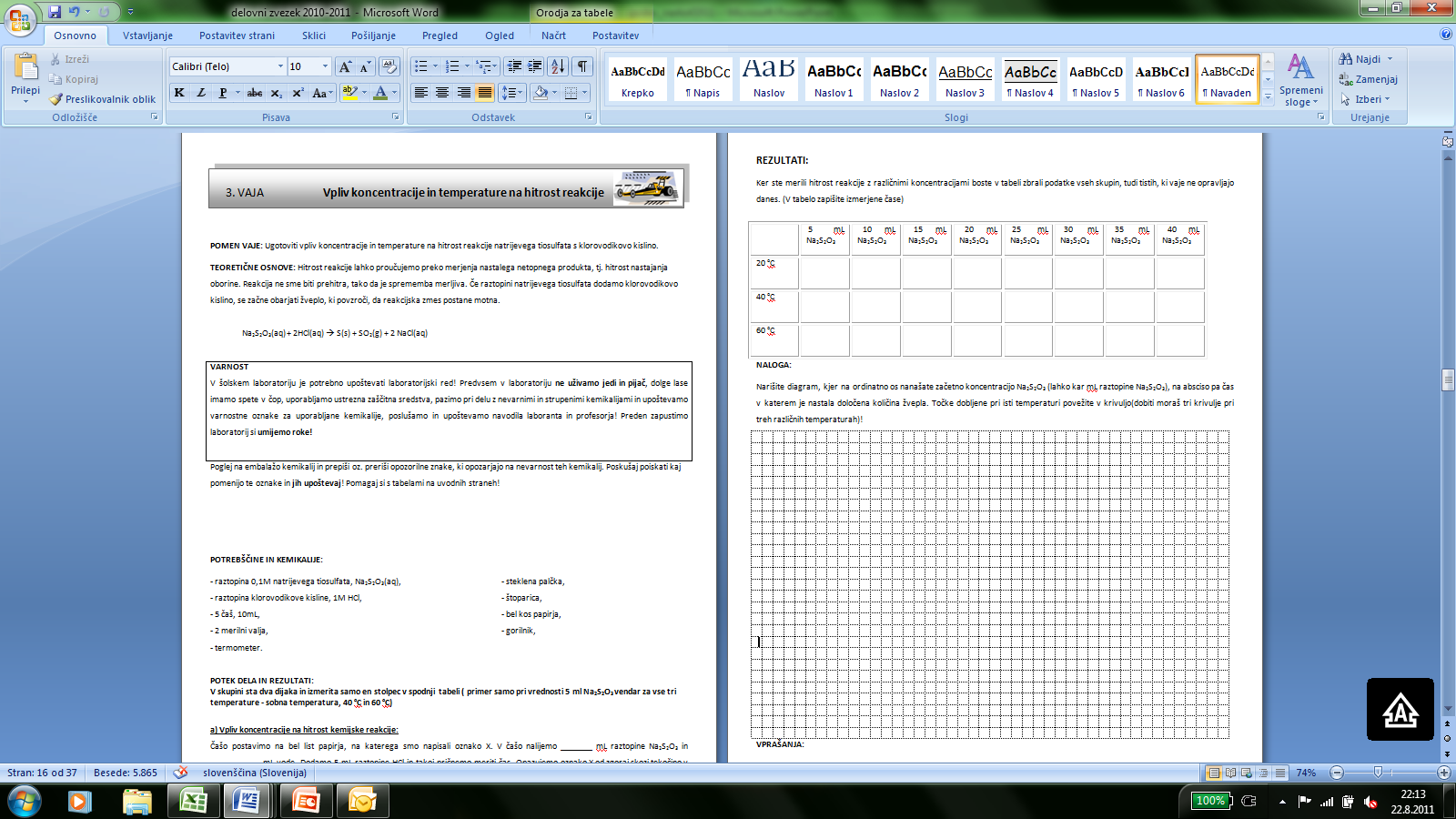 OCENJEVANJE IZPOLNJENIH NAVODIL ZA LABORATORIJSKO DELO
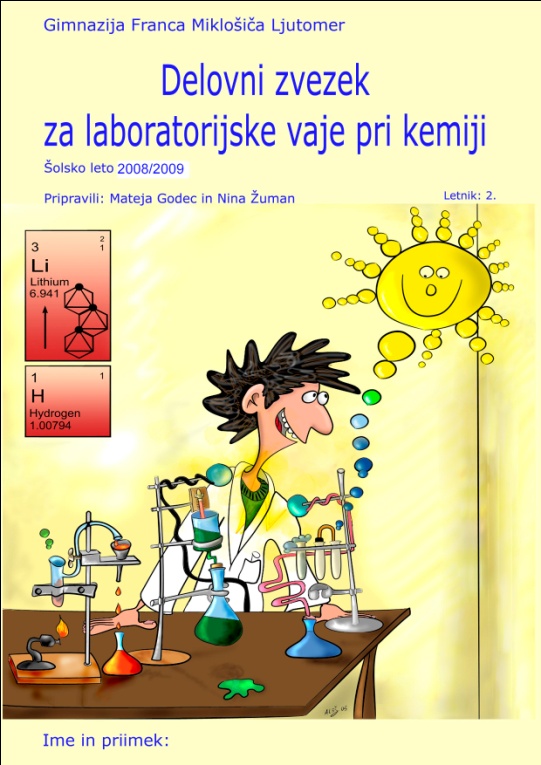 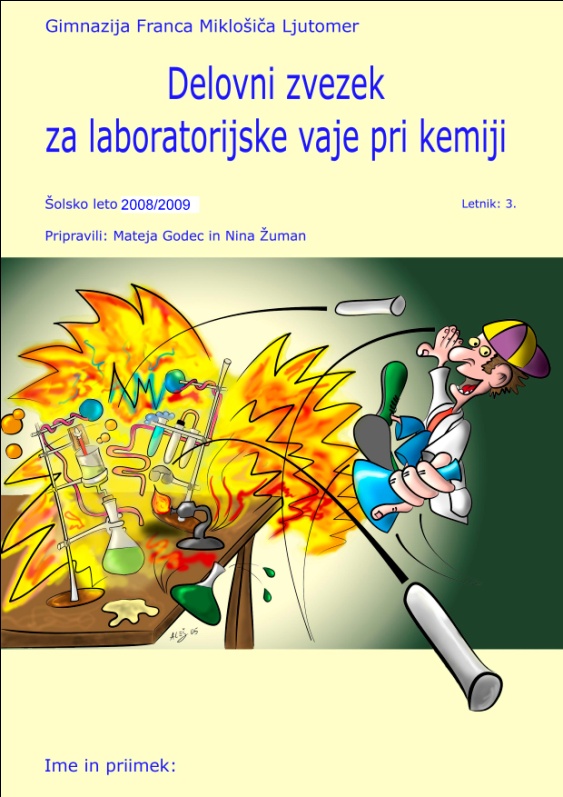 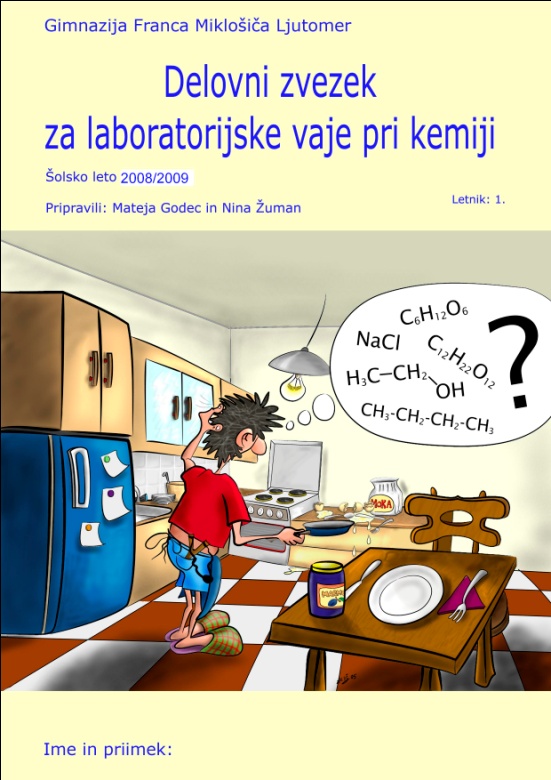 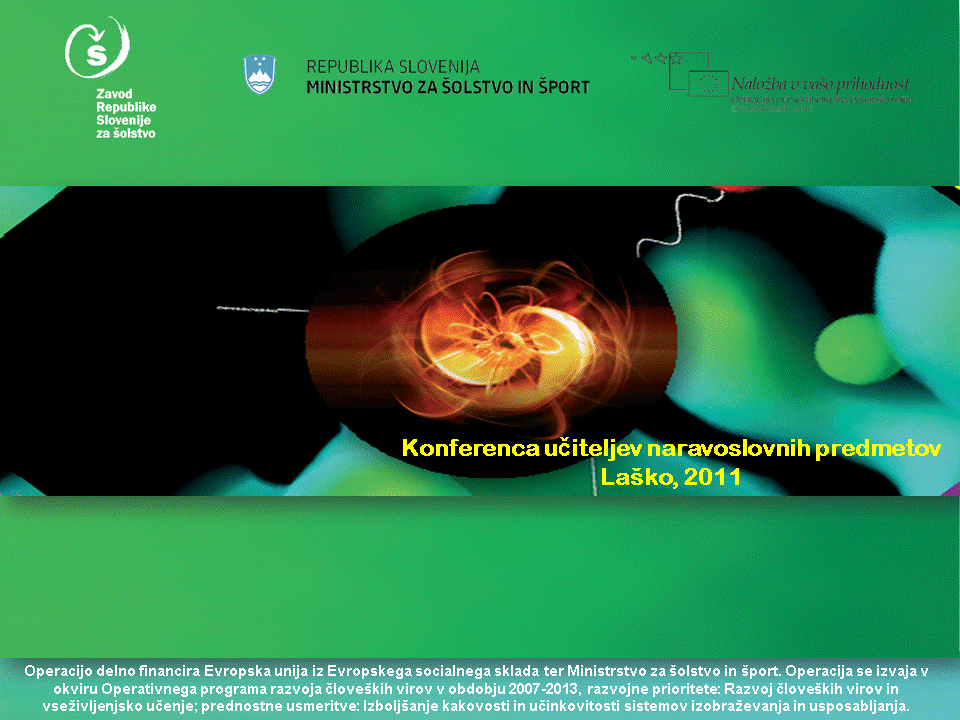 PREVERJANJE IN OCENJEVANJA LABORATORIJSKIH VAJ
OCENJEVANJE IZPOLNJENIH NAVODIL ZA LABORATORIJSKO DELO
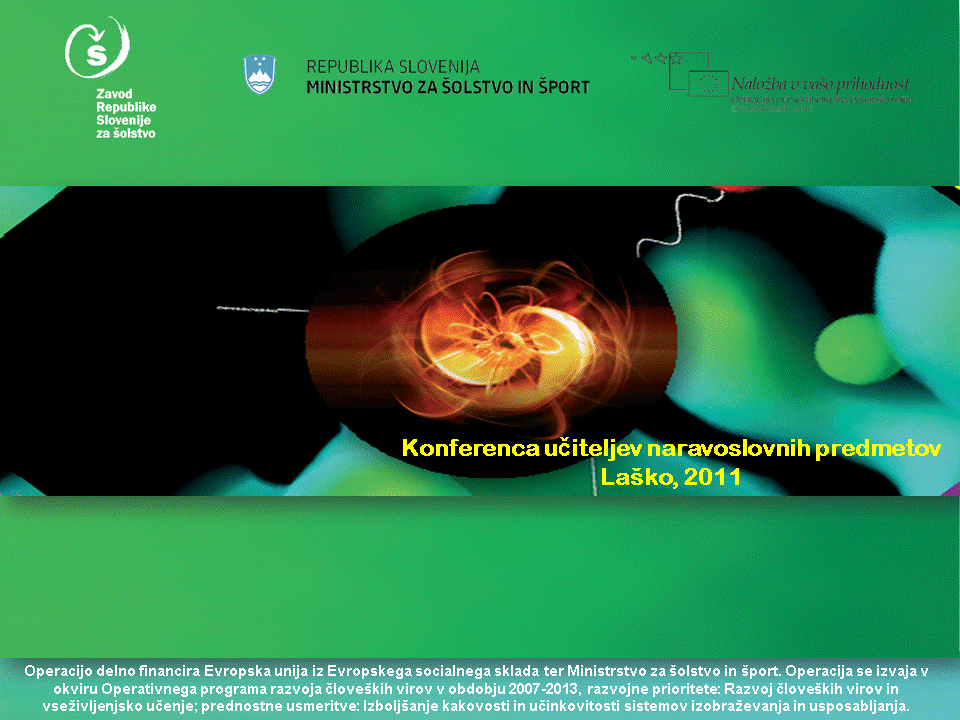 PREVERJANJE IN OCENJEVANJA LABORATORIJSKIH VAJ
USTNO PREVERJANJE IN OCENJEVANJE PRED IN MED VAJAMI
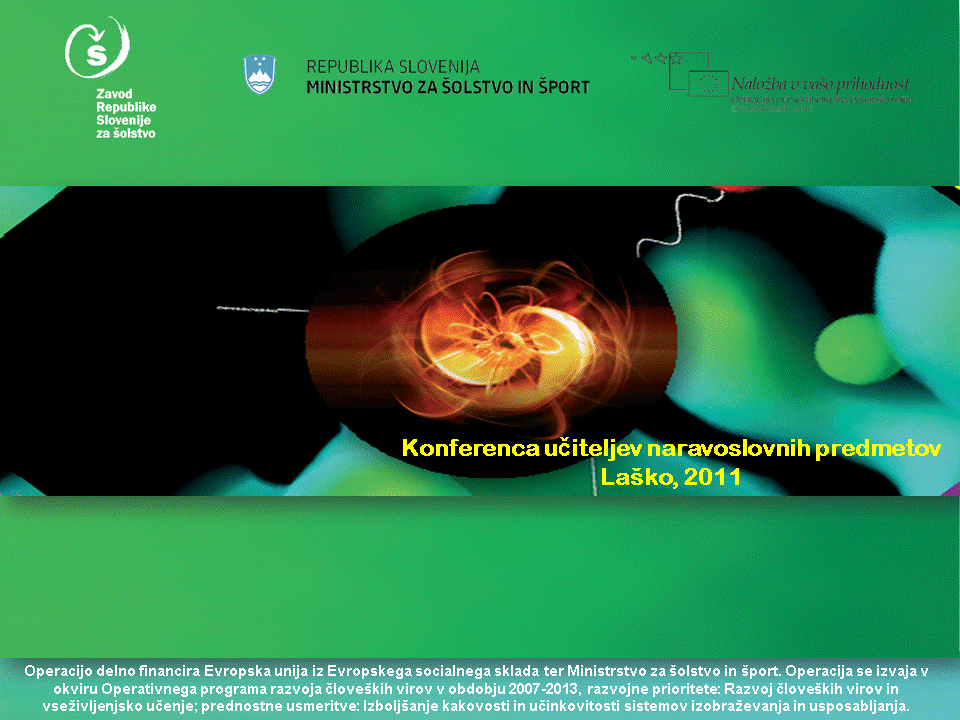 PREVERJANJE IN OCENJEVANJE LABORATORIJSKIH VAJ
PREVERJANJE IN OCENJEVANJE S “TESTNO VAJO”
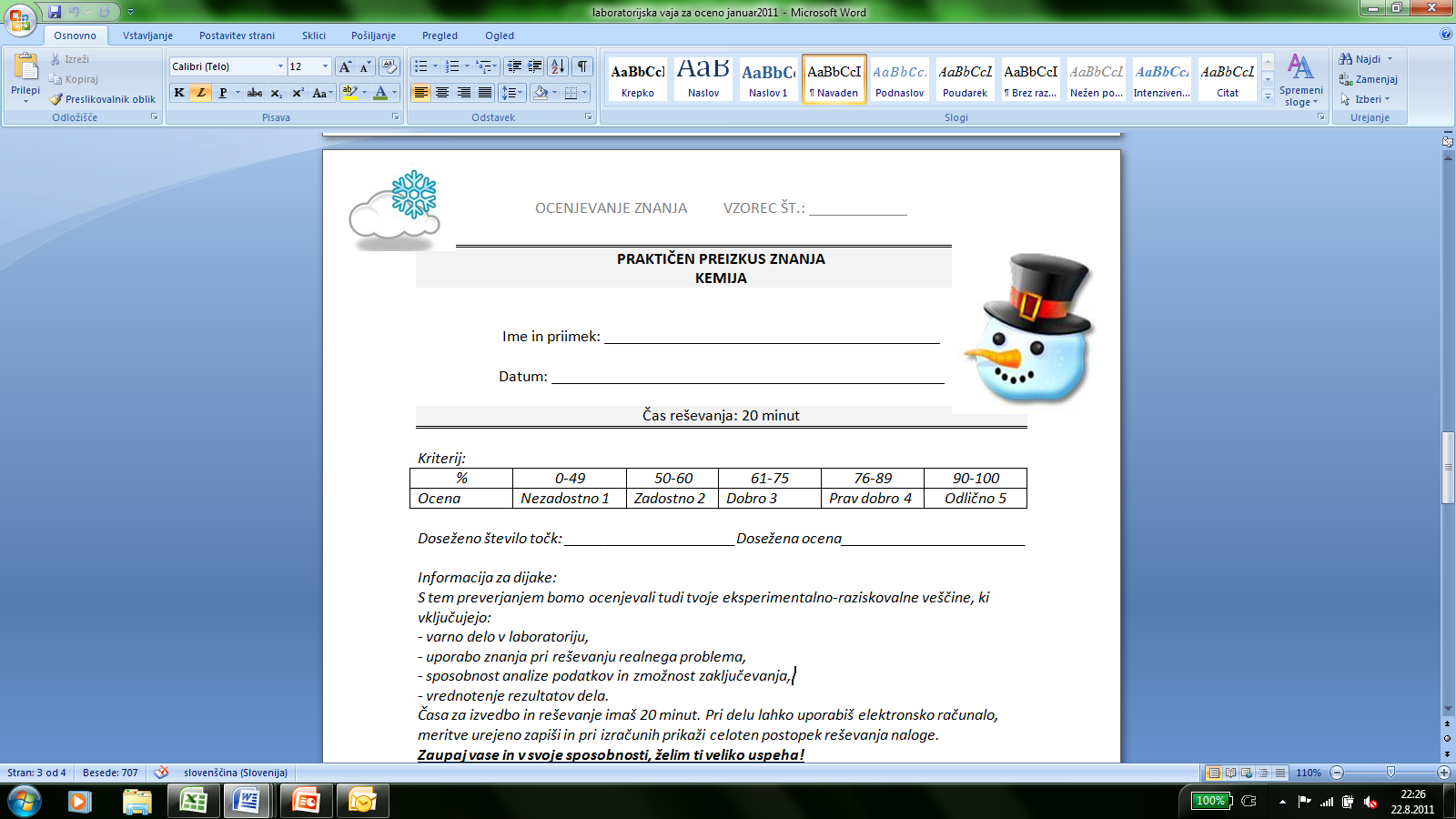 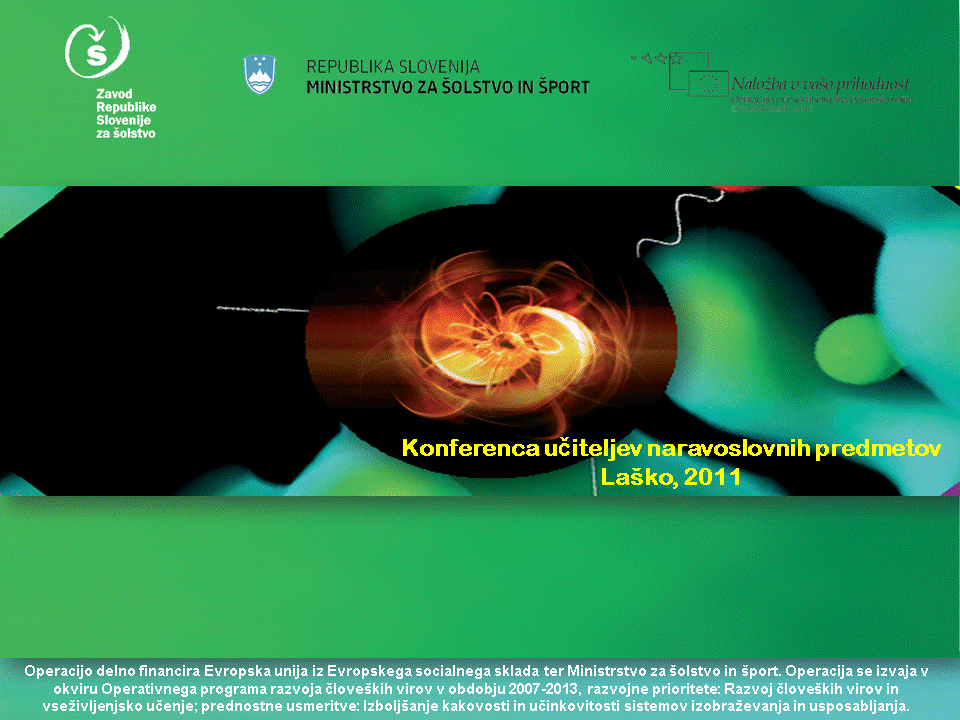 PREVERJANJE IN OCENJEVANJE LABORATORIJSKIH VAJ
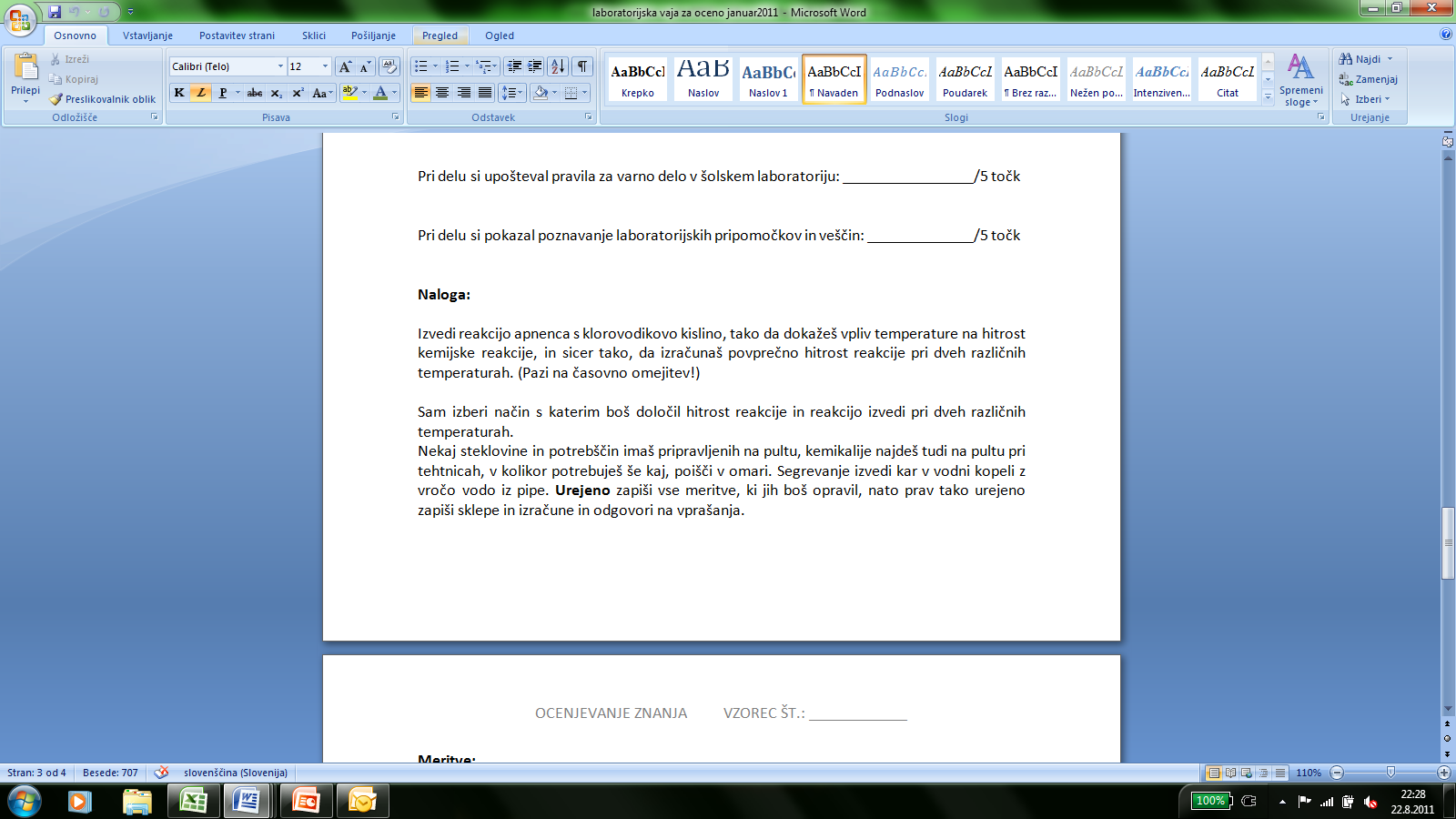 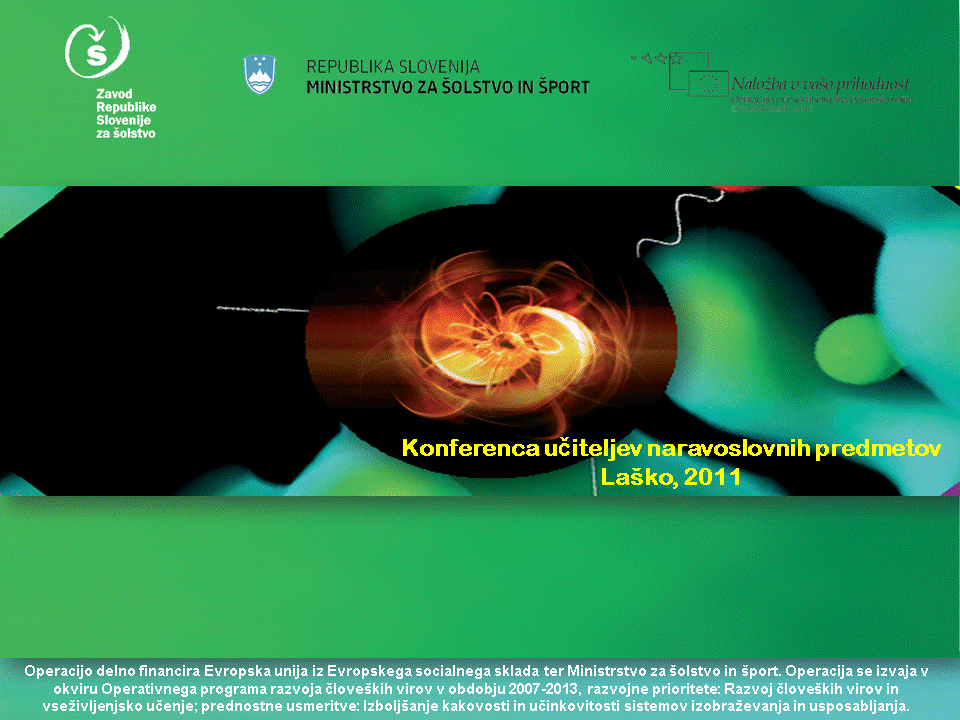 PREVERJANJE IN OCENJEVANJE LABORATORIJSKIH VAJ
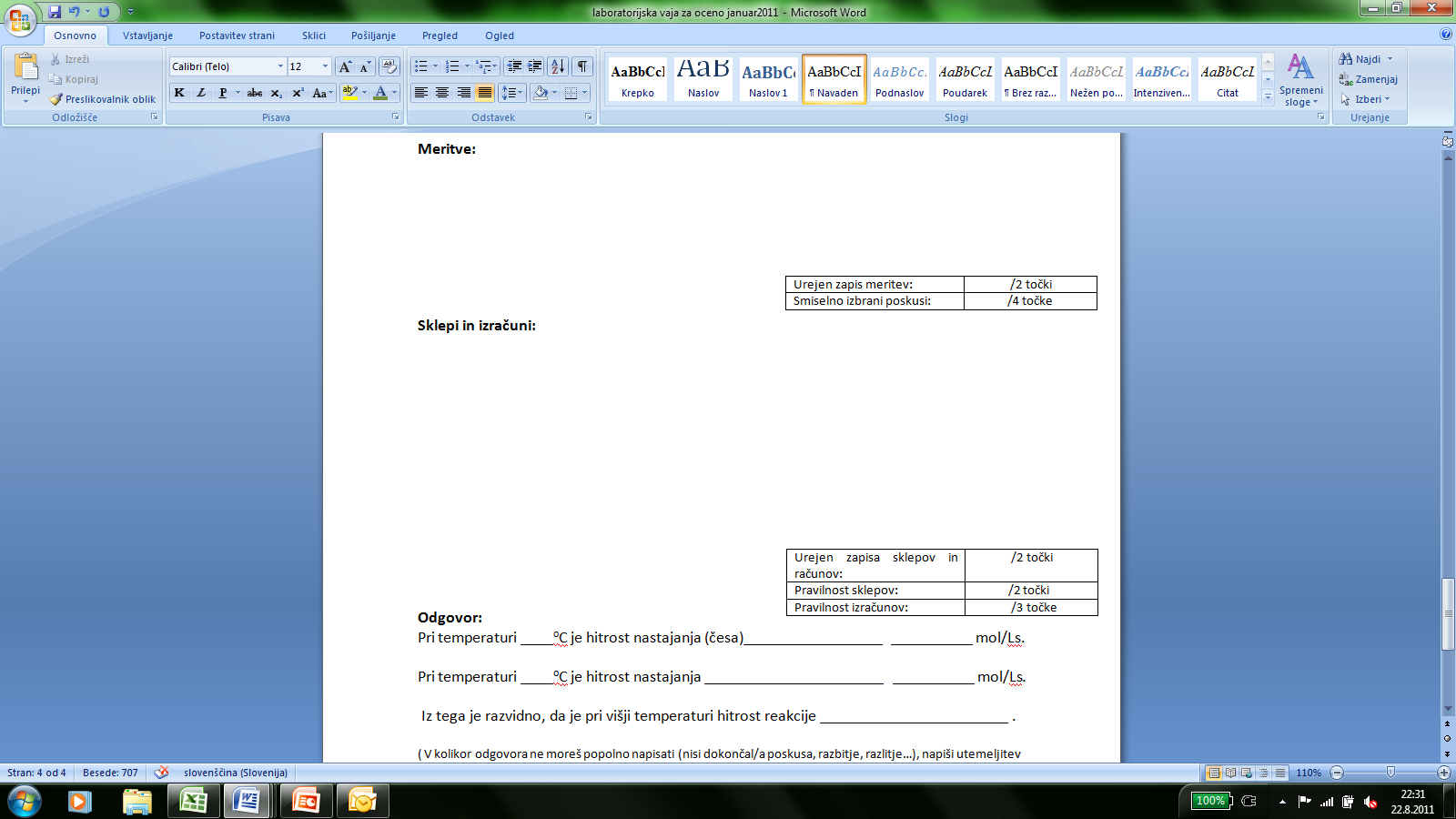 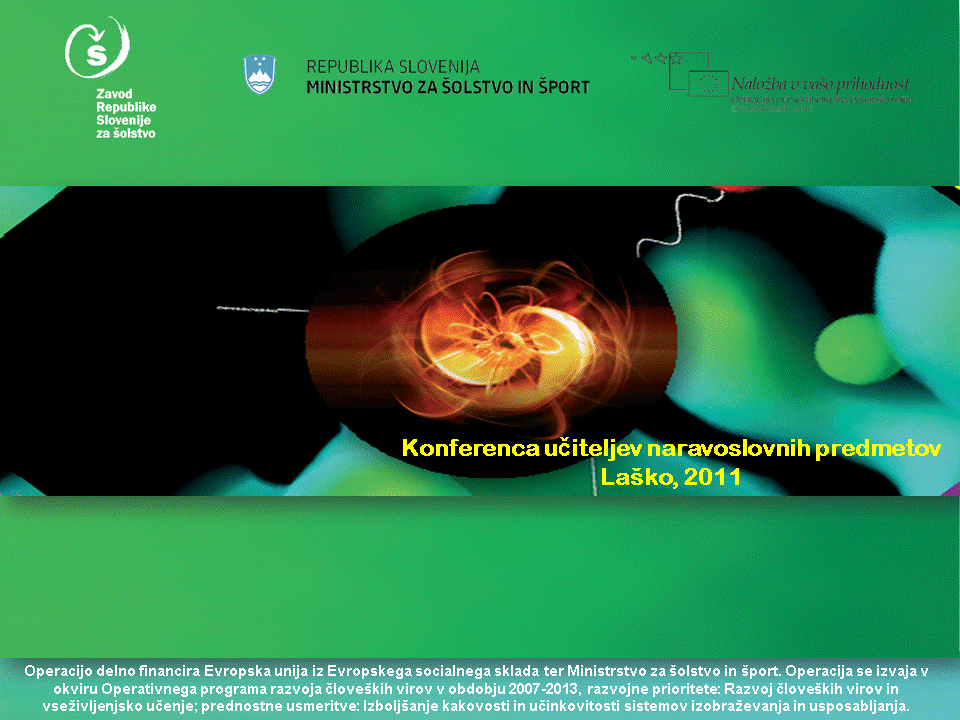 PREVERJANJE IN OCENJEVANJE LABORATORIJSKIH VAJ
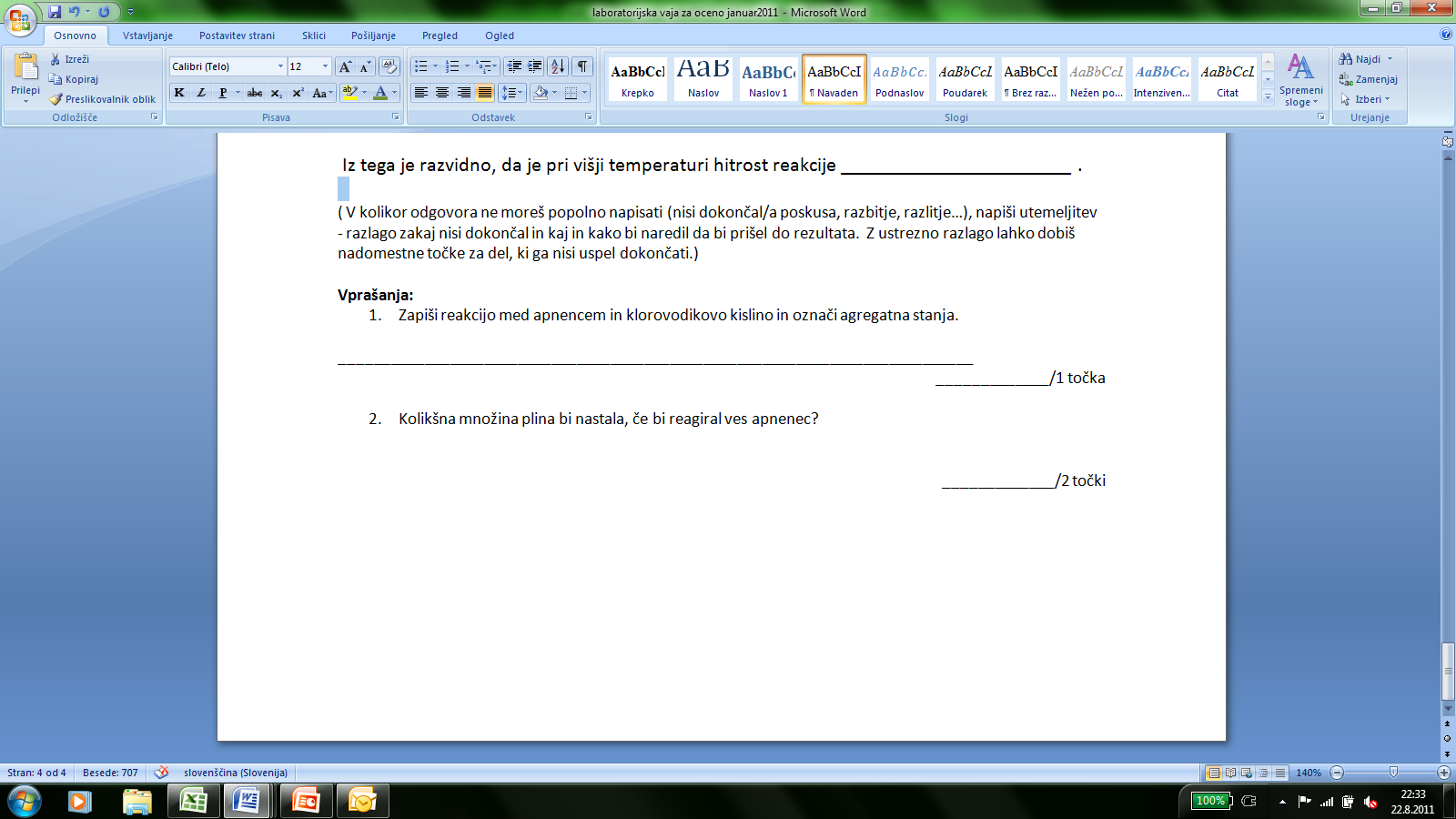 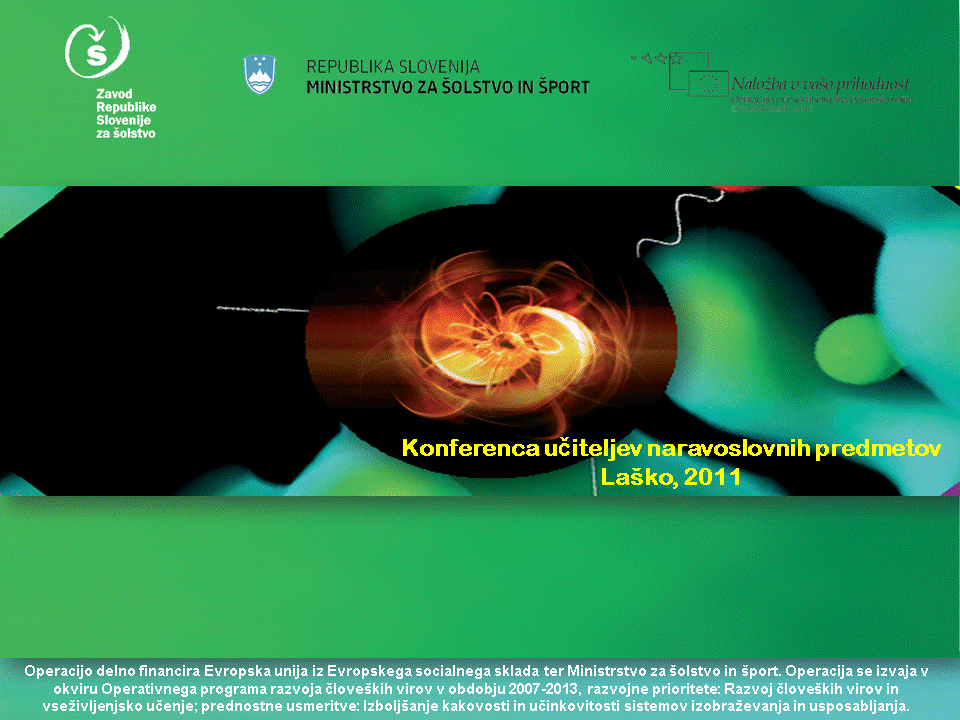 PREVERJANJE IN OCENJEVANJA LABORATORIJSKIH VAJ
PREVERJANJE IN OCENJEVANJE S “TESTNO VAJO”
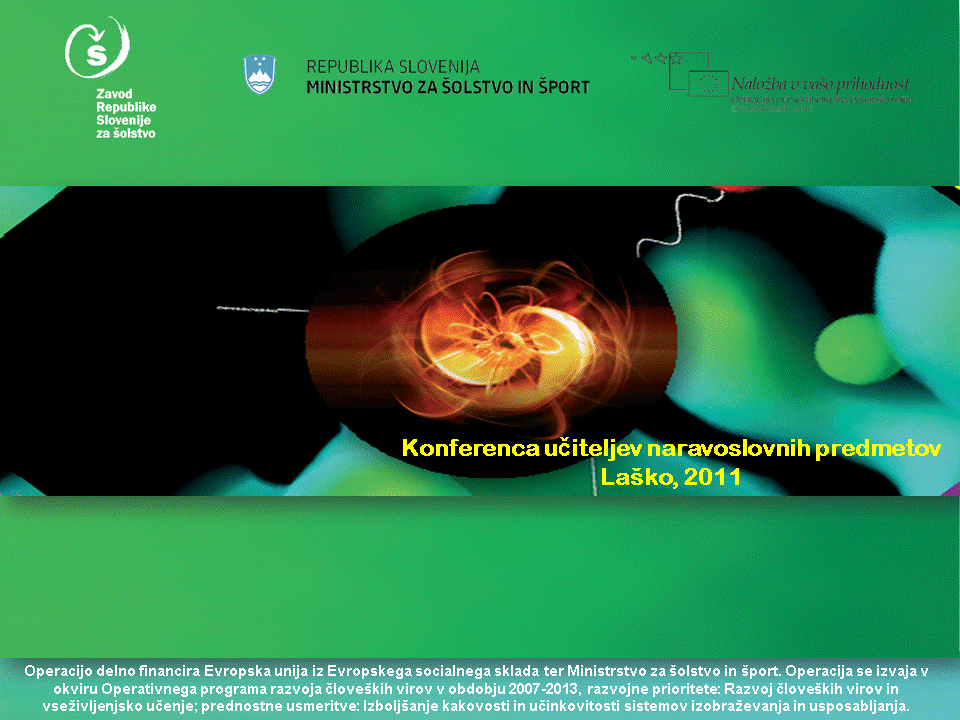 PREVERJANJE IN OCENJEVANJE LABORATORIJSKIH VAJ
PREVERJANJE IN OCENJEVANJE VEŠČIN MED VAJO IN OCENJEVANJE POROČIL
Merila za ocenjevanje laboratorijske vaje : Entalpija kemijske reakcije
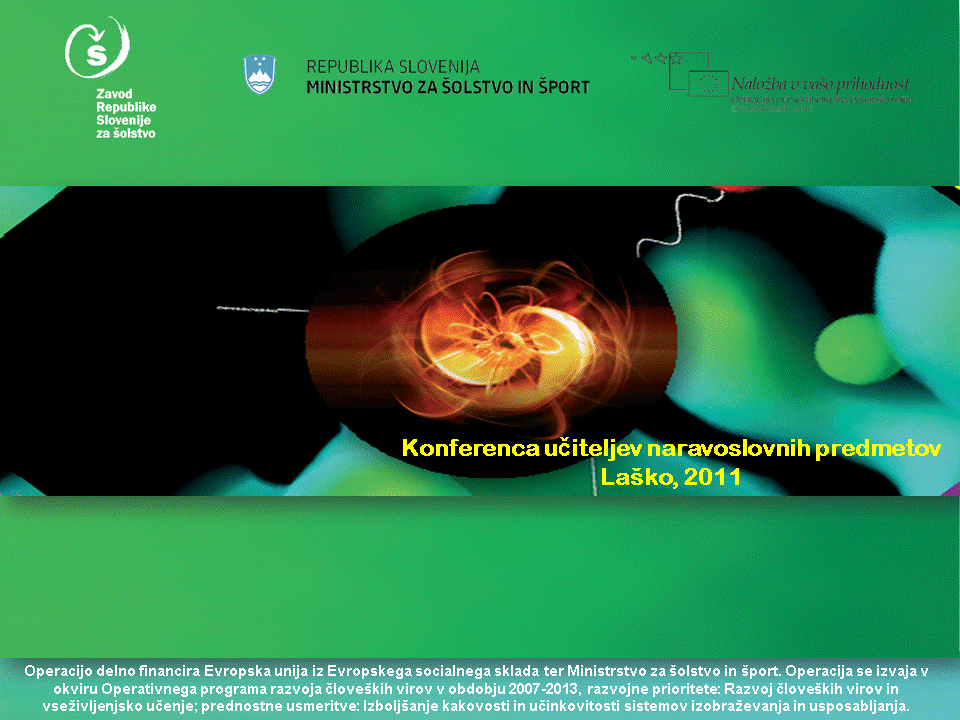 PREVERJANJE IN OCENJEVANJE LABORATORIJSKIH VAJ
Merila za ocenjevanje laboratorijske vaje : Entalpija kemijske reakcije
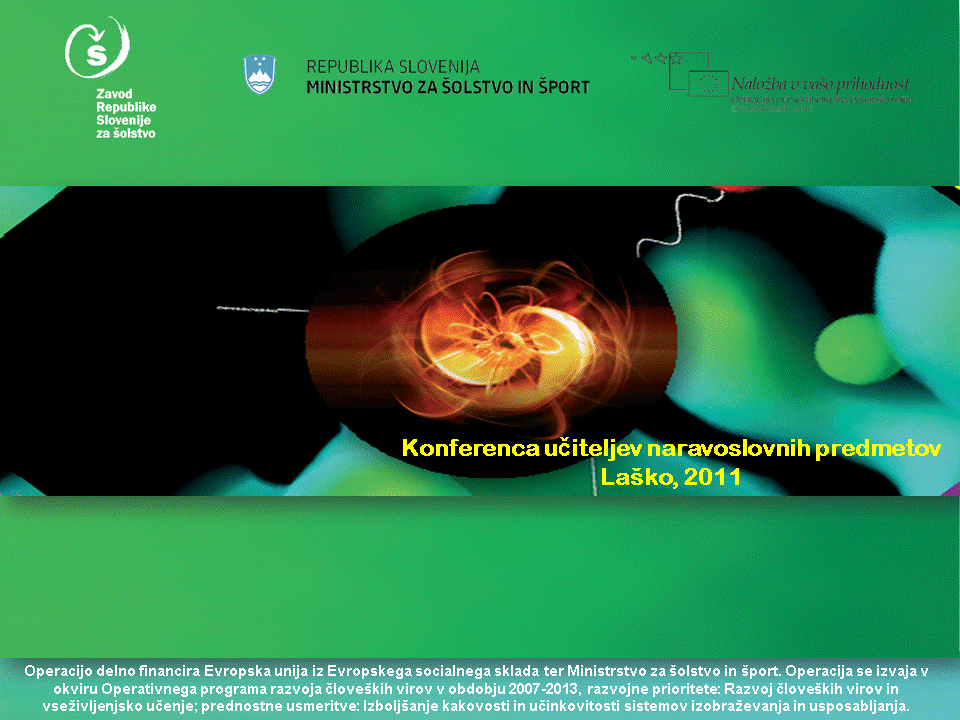 PREVERJANJE IN OCENJEVANJA LABORATORIJSKIH VAJ
PREVERJANJE IN OCENJEVANJE VEŠČIN MED VAJO IN OCENJEVANJE POROČIL
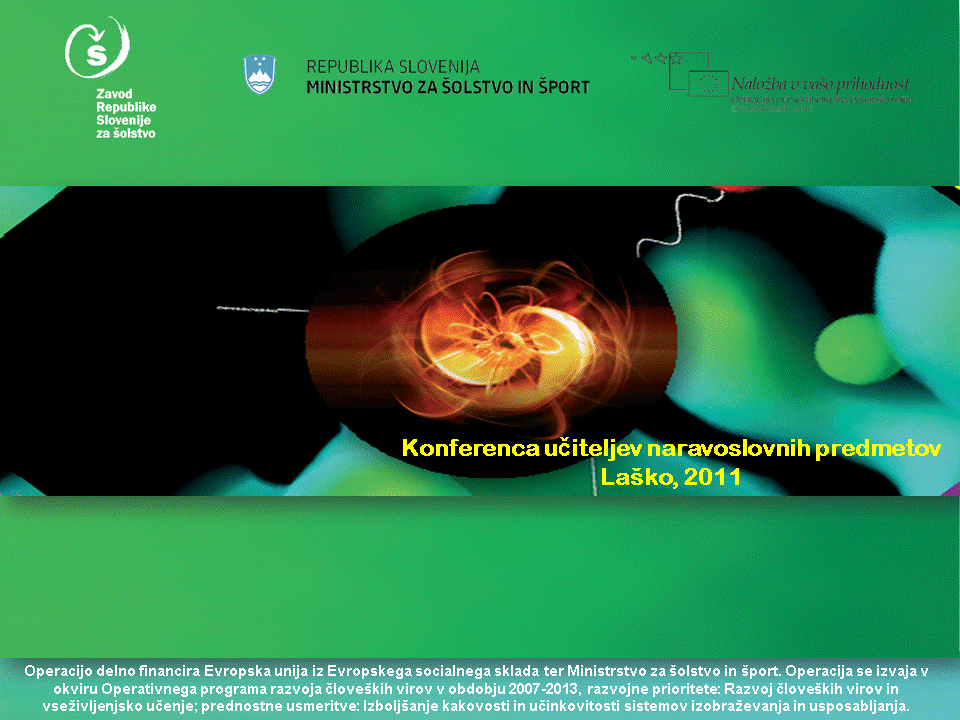 PREVERJANJE IN OCENJEVANJE LABORATORIJSKIH VAJ
PREVERJANJE IN OCENJEVANJE Z NALOGAMI V PISNIH IN USTNIH PREVERJANJIH
USTNO PREVERJANJE ZNANJA 	
[0-4,5 % =1       5-6% = 2,           6,5-7,5% = 3,     8-8,5% = 4, 	9-10 = 5]


1. Rešen delovni zvezek.						  (2 točki)
2. Tabela prikazuje meritve, ki so jih dijaki dobili pri laboratorijski vaji. Razloži kaj so meritve v tabeli.
																	(2 točki)


3. Kakšna reakcija je potekla s stališča energijske spremembe? Razloži.										( 2točki)
4. Za koliko se je temperatura reakcijske zmesi med kemijsko reakcijo spremenila? 
5. Na podlagi podatkov  sklepaj, koliko časa je potekala reakcija?											(2 točki)
6. Katere podatke bi rabili, da bi lahko izračunali reakcijsko entalpijo za dano reakcijo?		                 						( 2 točki)
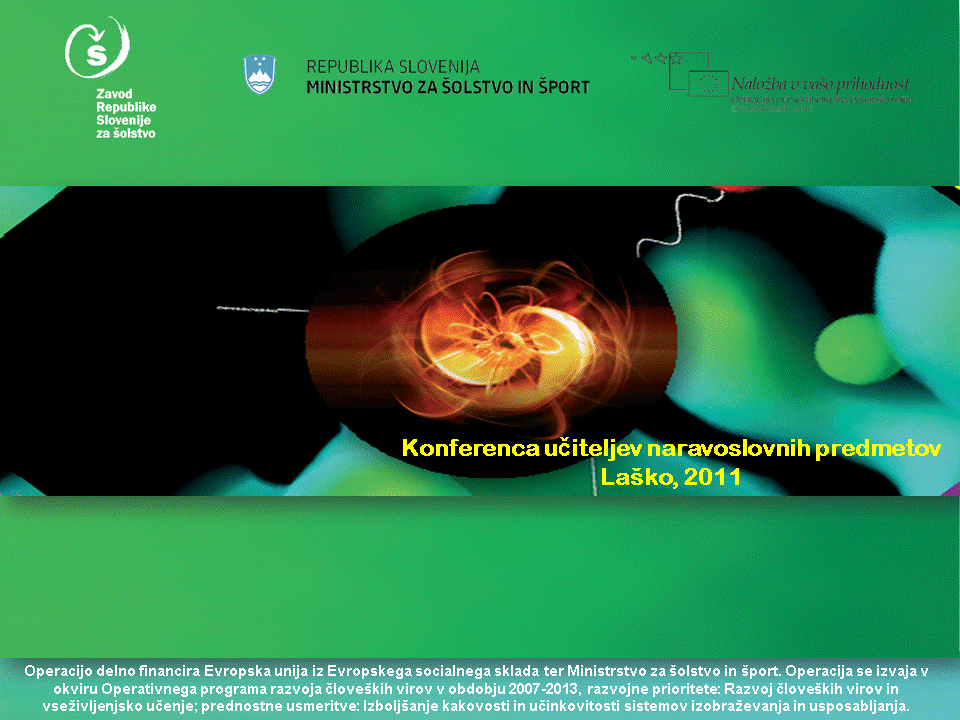 PREVERJANJE IN OCENJEVANJA LABORATORIJSKIH VAJ
PREVERJANJE IN OCENJEVANJE Z NALOGAMI V PISNIH IN USTNIH PREVERJANJIH
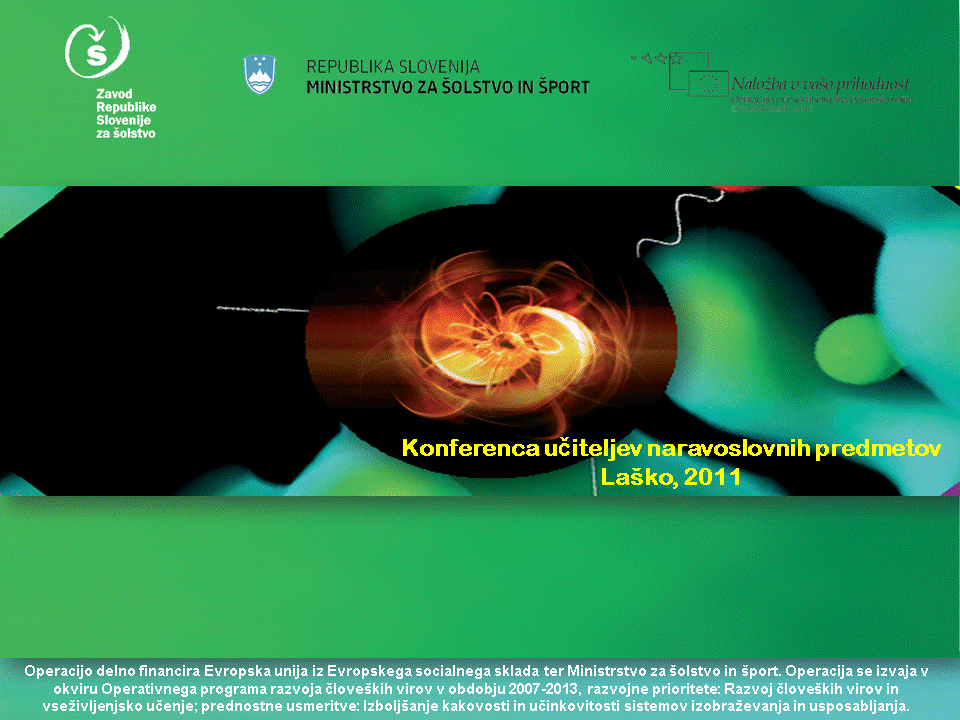 Kako to počnete vi?
Hvala za pozornost.
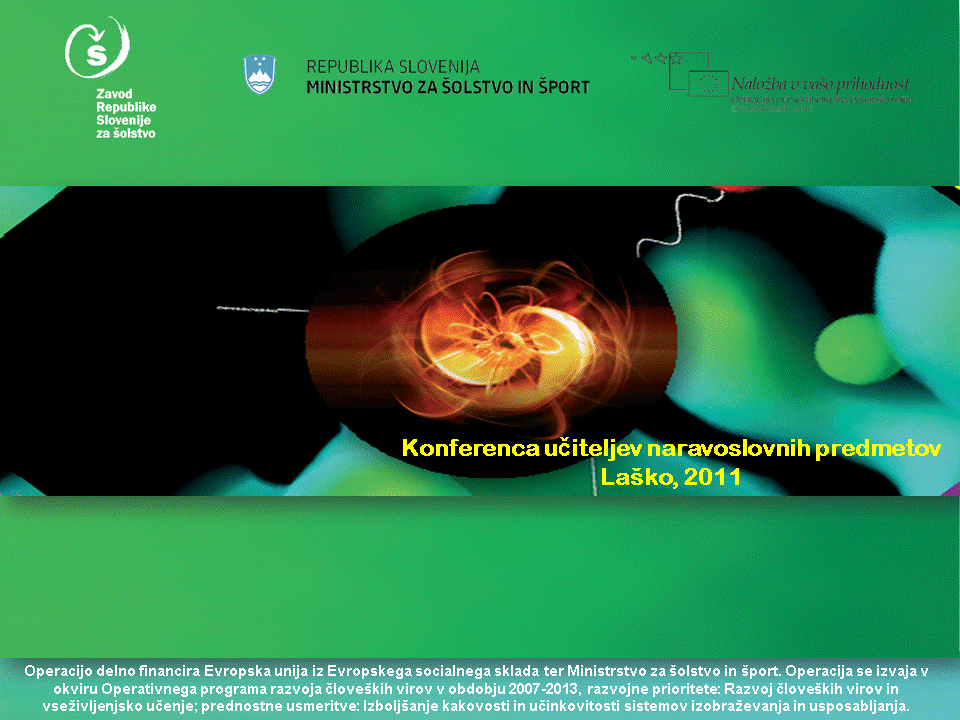